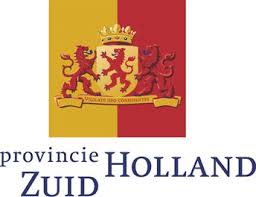 Transparante en Open Provincie		-Subsidies op de kaart
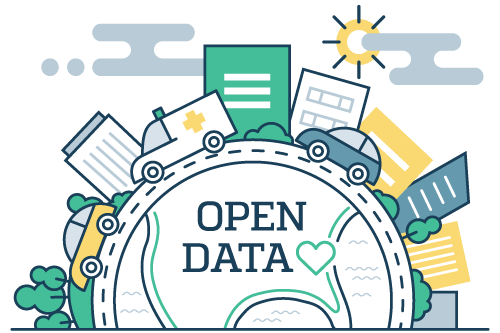 Gebruikersbijeenkomst data.overheid.nl

Wat heb je nodig? De basis

Toepassingen: visualisatie van data op kaart
Hergebruik van data
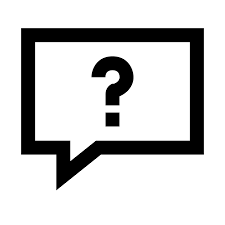 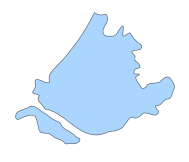 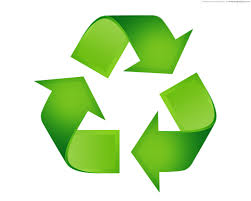 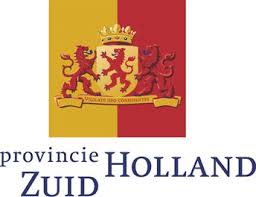 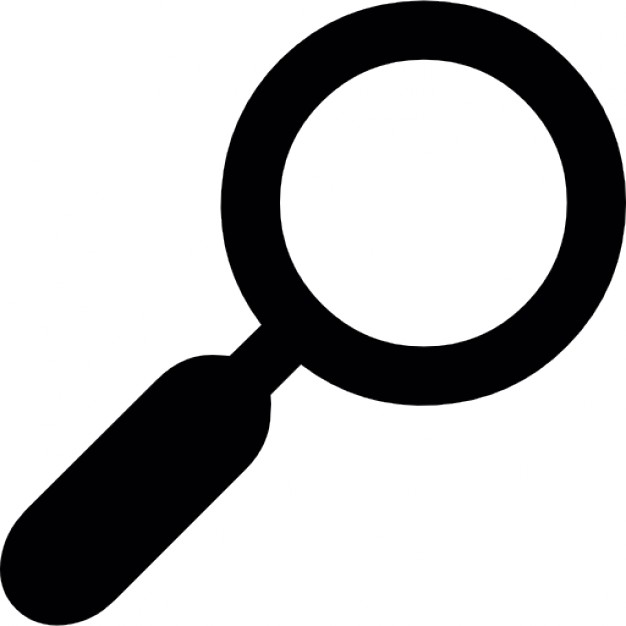 Houd uw QR scanner bij de hand!
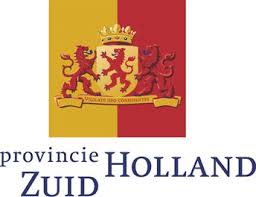 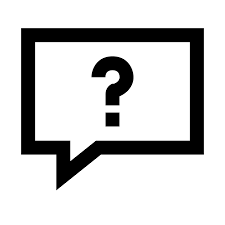 Wat heb je nodig? De basis
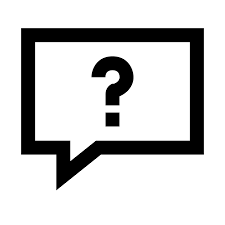 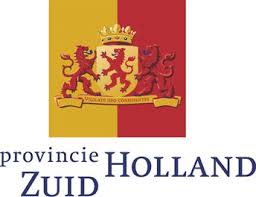 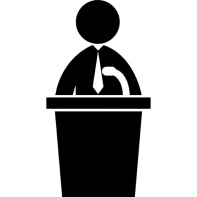 Waarom vDWH?
Bestuurders
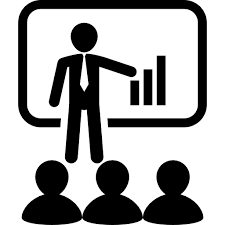 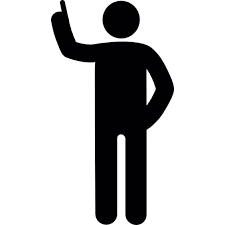 Data, informatie en kennis zijn anno 2017 een belangrijk productiemiddel voor het realiseren van opgaven

We willen graag dat (onze) beschikbare data eenvoudig kan worden (her)gebruikt door:
Bestuurders

Medewerkers

Bedrijven
Journalisten

Belangstellende burgers / belangengroepen
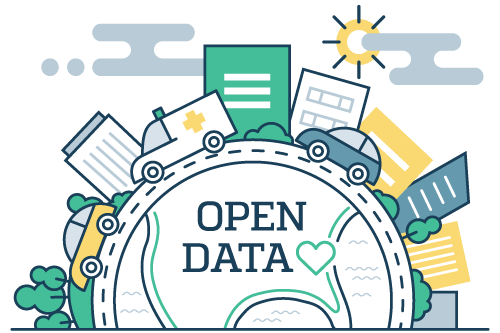 Burgers
Medewerkers
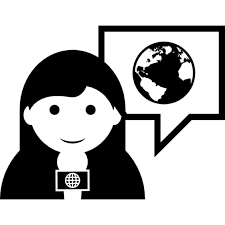 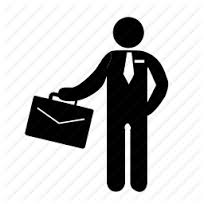 Bedrijven
Journalisten
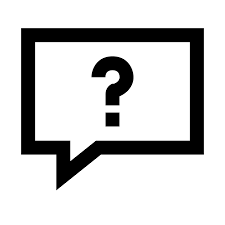 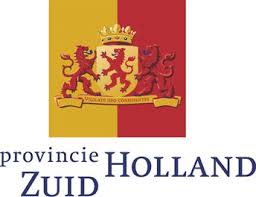 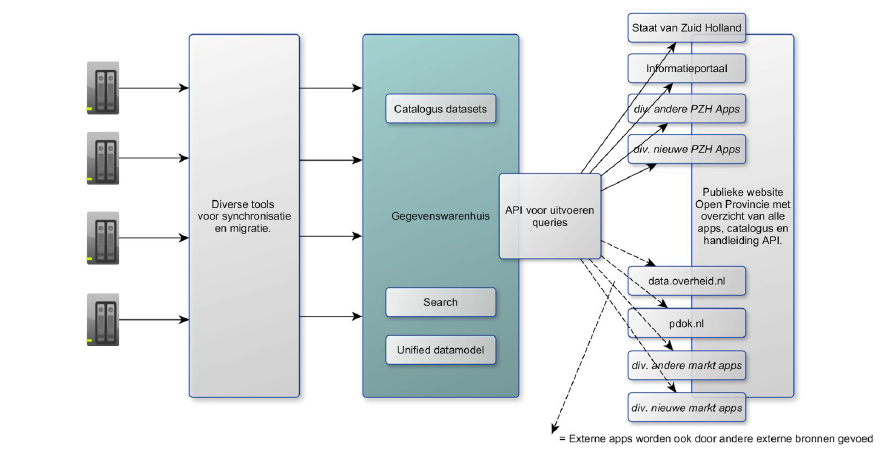 Agile
In de cloud
VDWH: applicatie architectuur
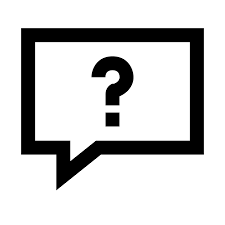 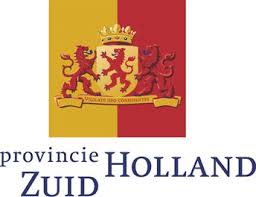 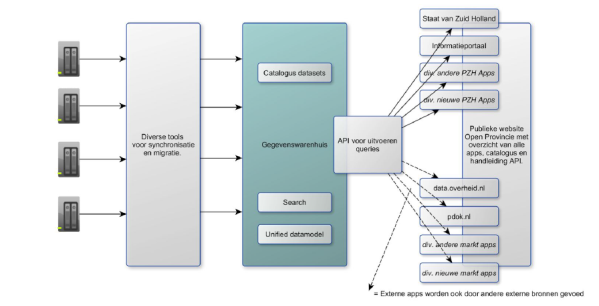 Pilaar 3
Pilaar 1
Uniformeren en standaardiseren van data en definities bij opname in de DWH-oplossing
Eenvoudig hergebruik van data in nieuwe toepassingen
Pilaar 2
Veiligheid van (privacygevoelige) data borgen via toegang op maat en dataclassificatie
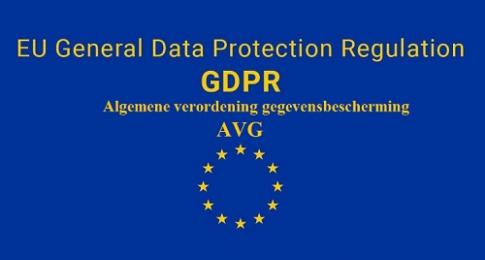 Uniformeren van data en definities
Veiligheid van data
Vereenvoudigen hergebruik
Waarom via een DWH?
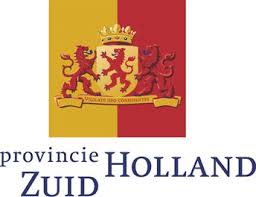 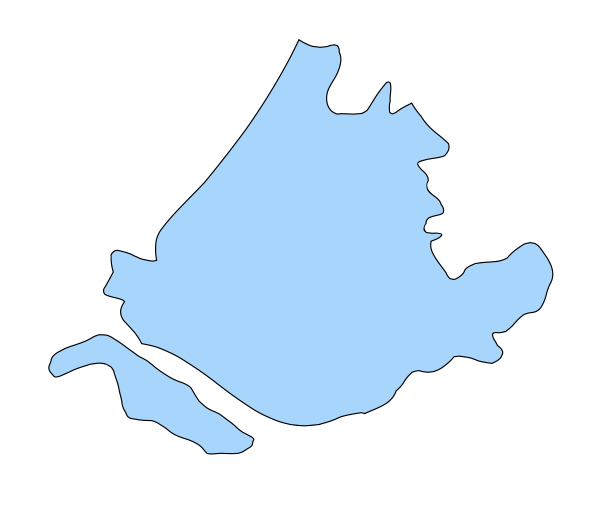 Toepassingen:Visualisatie van data op kaart
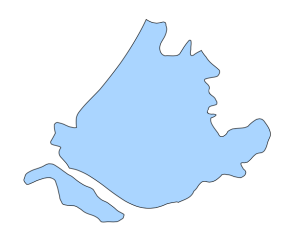 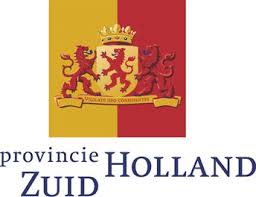 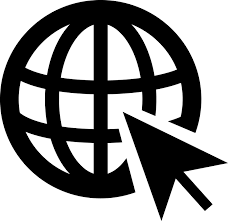 Toepassingen bouwen
Stappen:
Doel: waarom doe je het?

Functies: wat moet de toepassing ?

Uitvoering: ontwerpen en bouwen
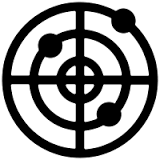 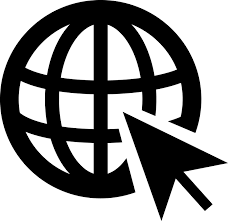 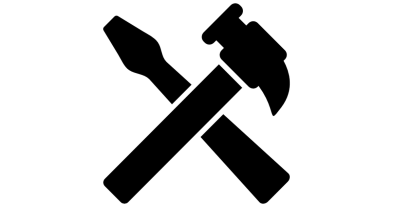 Waarom en hoe: visualiseren
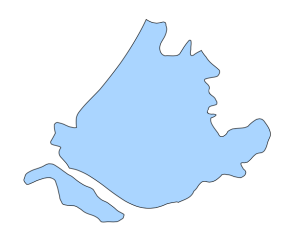 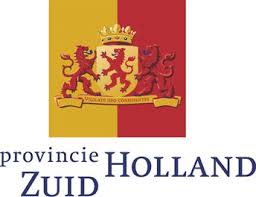 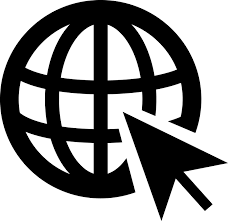 Subsidies op kaart
Stappen:
Doel: waarom subsidies op een kaart?

Functies: wat gaat subsidies op kaart bieden?

Uitvoering: ontwerpen en bouwen
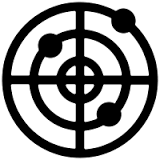 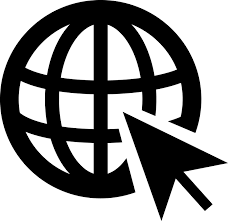 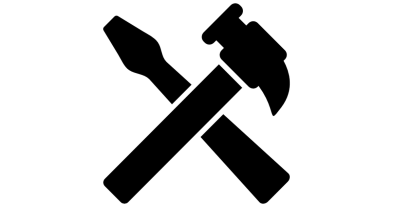 Financiële data begrijpelijk maken
Toegankelijkheid
Meerdere datasets combineren en UX design
Waarom en hoe: visualiseren
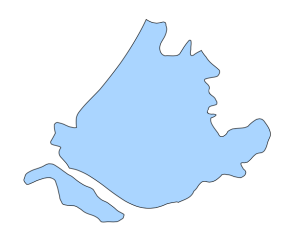 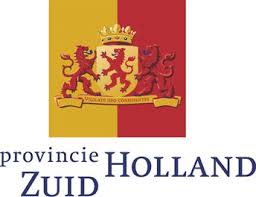 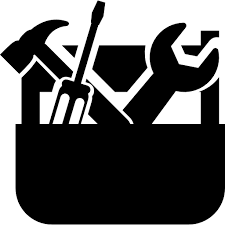 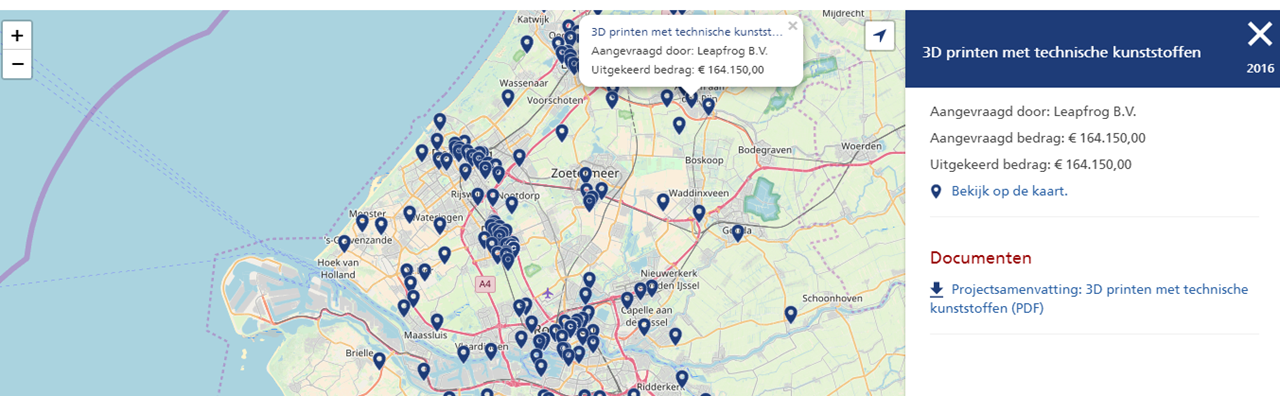 Nieuwe inzichten door visualisatie
Subsidies op kaart
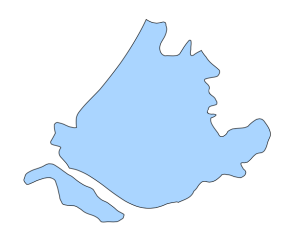 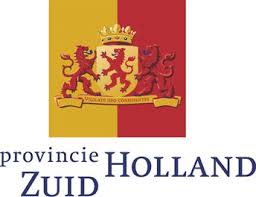 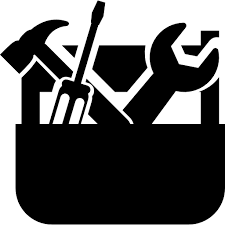 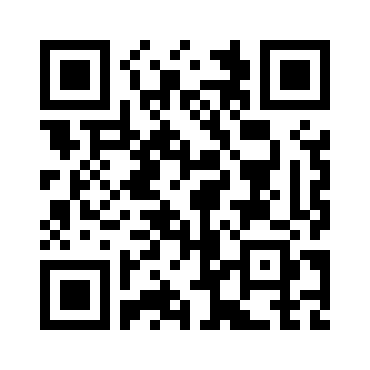 Toegankelijk
Subsidies op kaart
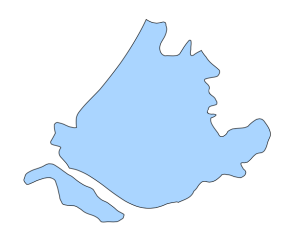 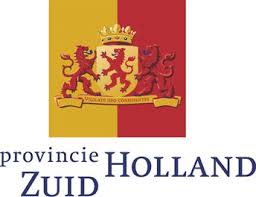 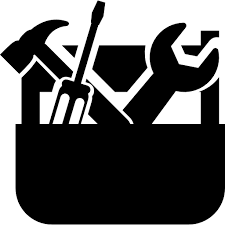 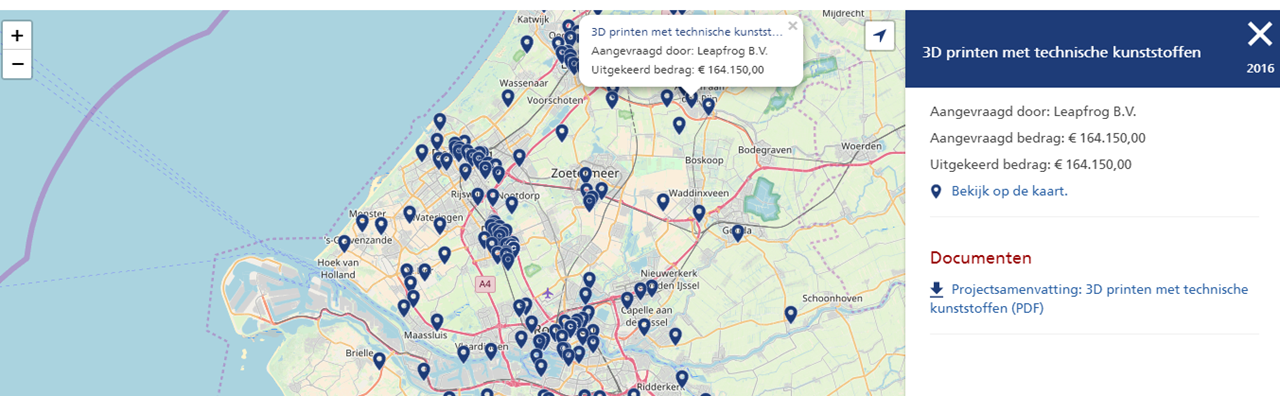 Nieuwe inzichten door visualisatie
Subsidies op kaart
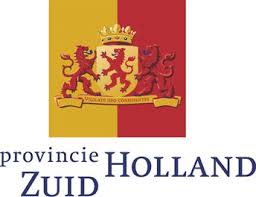 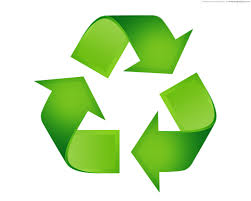 Hergebruik van data
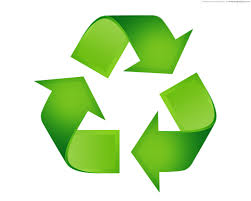 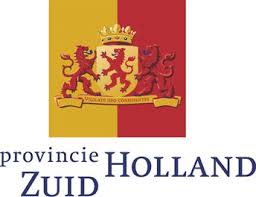 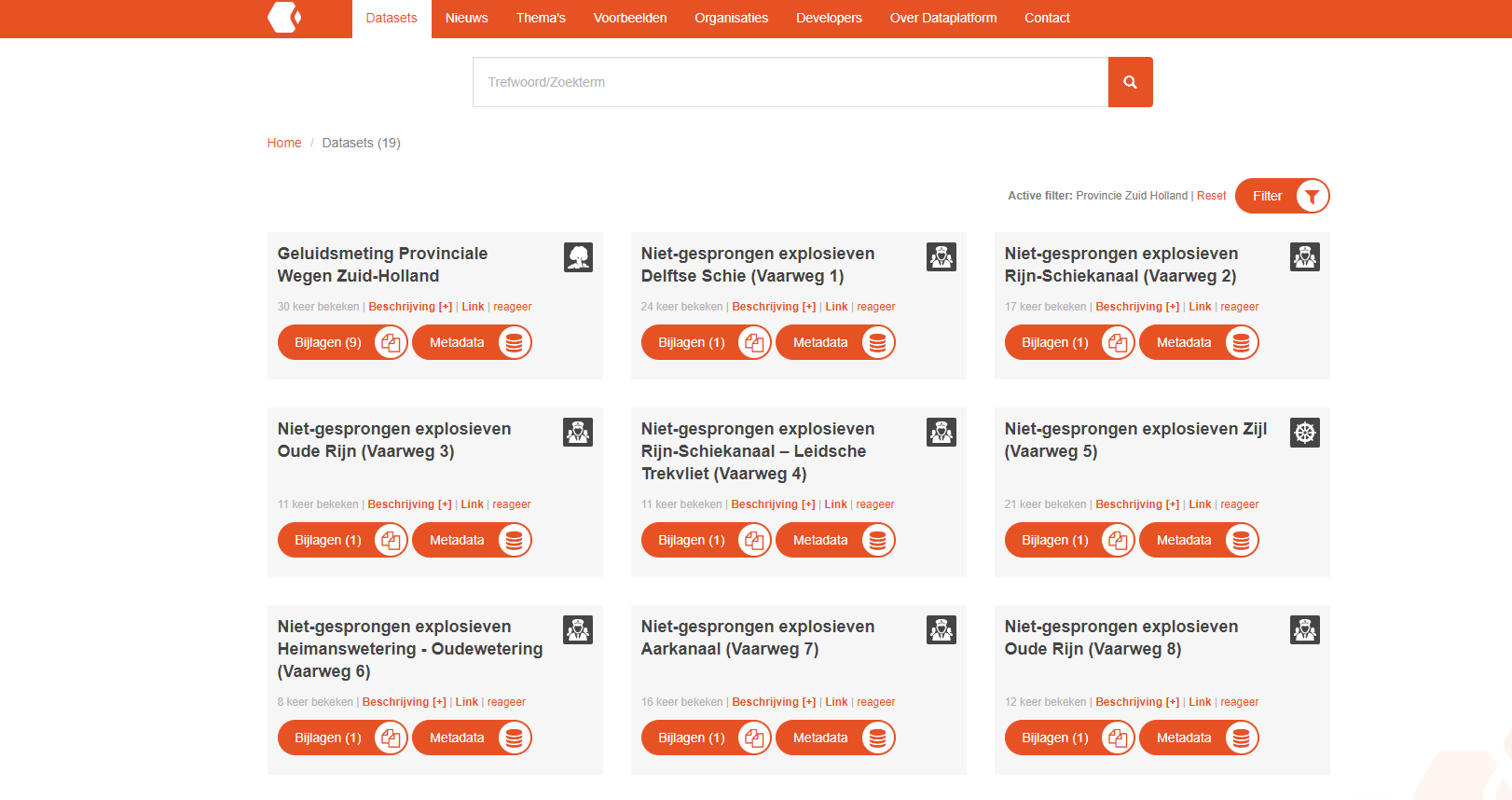 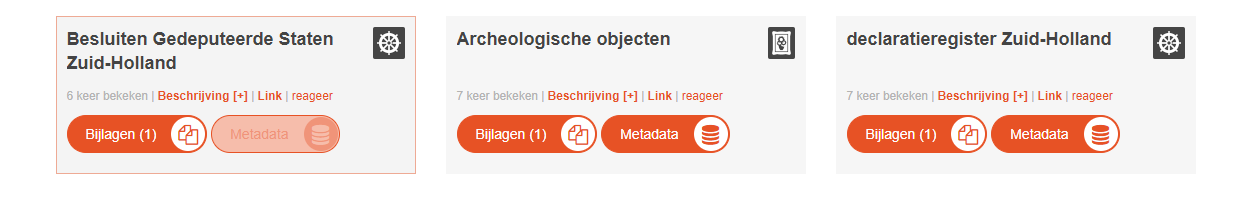 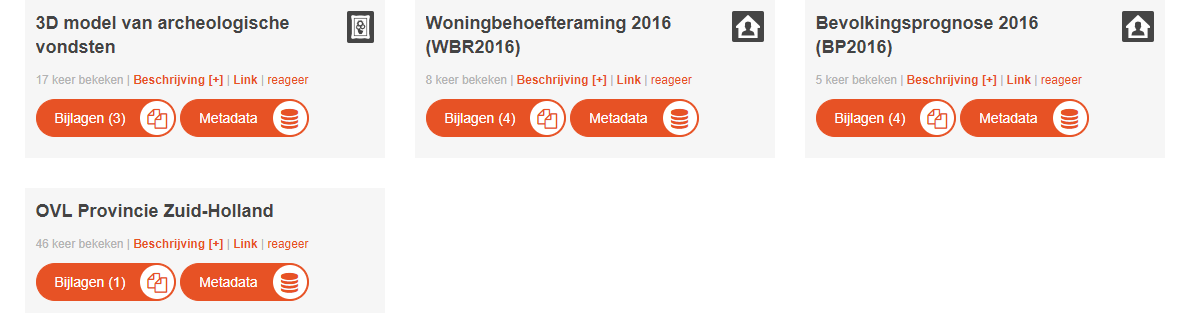 Vanuit DataWareHouse aanbieden van open data
Up-to-date/geautomatiseerd
Data op dataplatform.nl
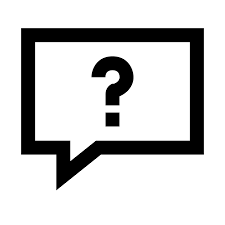 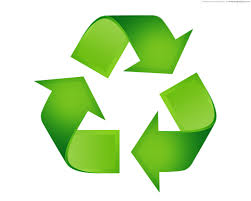 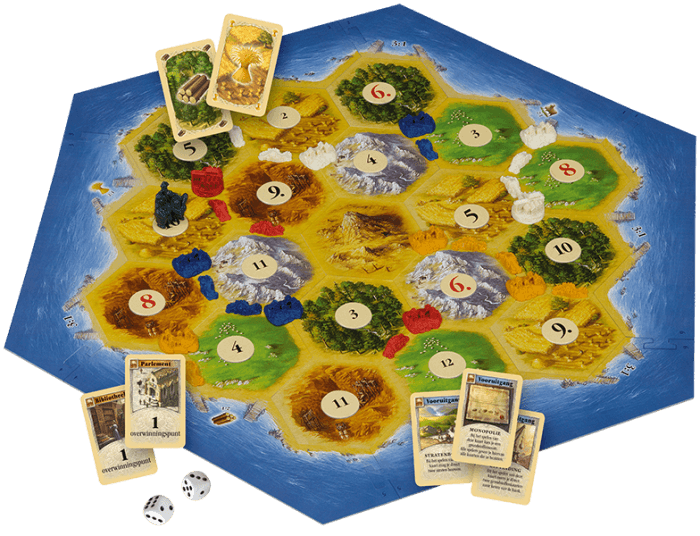 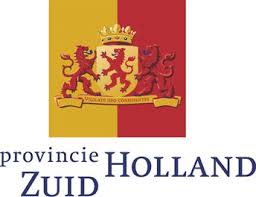 Delen = vermenigvuldigen
Data delen leidt tot nieuwe inzichten en producten
Niemand heeft alle bouwstenen in huis
We kunnen allemaal winnen door te delen
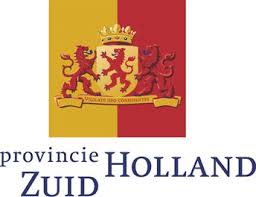 Aanbevelingen
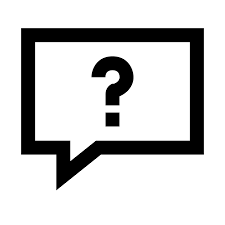 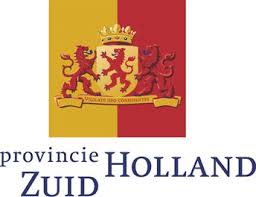 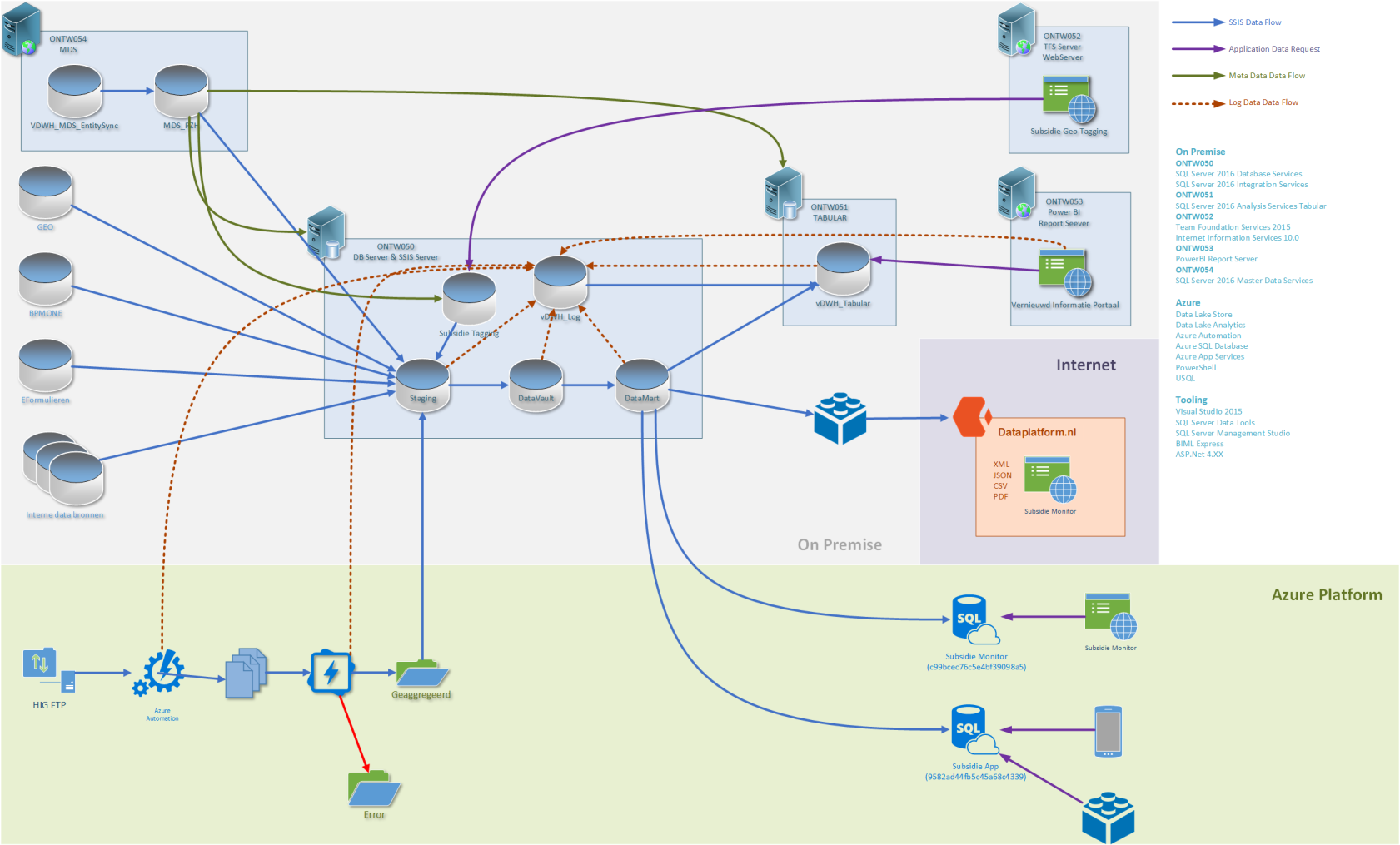 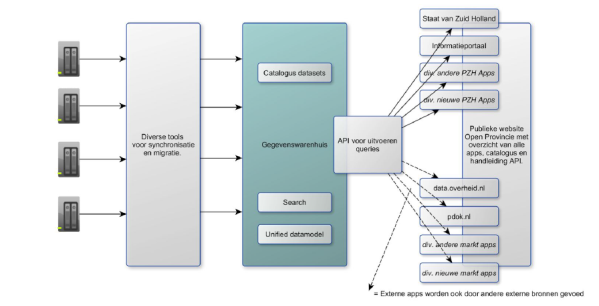 Deels on-premise, deels in de cloud
DWH als centraal distributiepunt
Vereenvoudigen hergebruik
Onder de motorkap
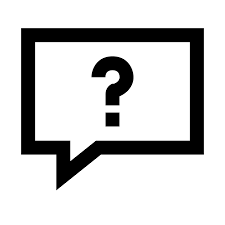 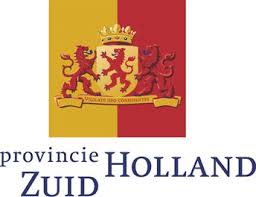 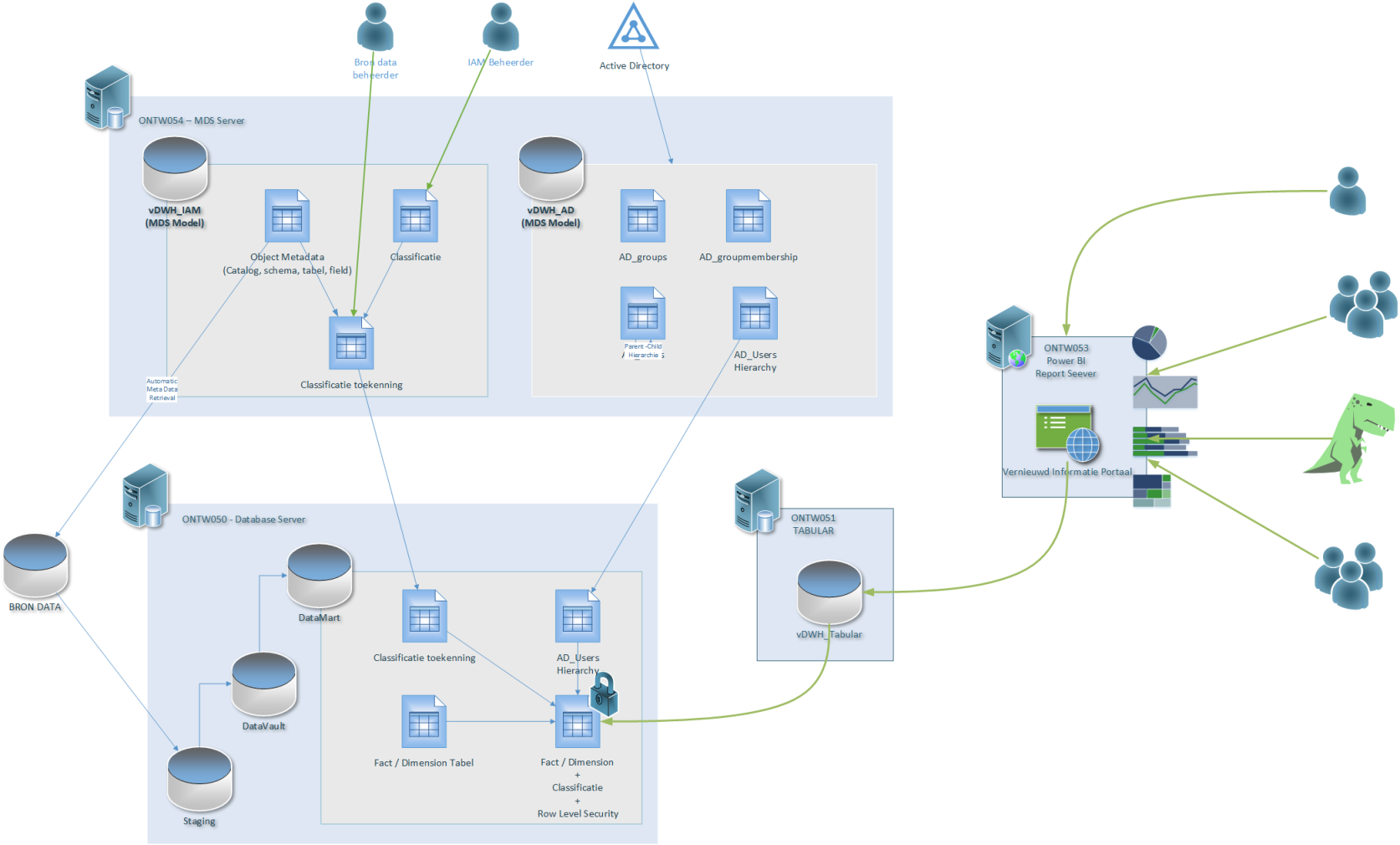 Data classificatie 
Toevoegen data definities
Onder de motorkap